মাল্টিমিডিয়া ক্লাসে স্বাগতম
পরিচিতি
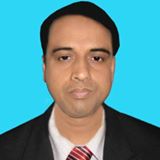 মো: আব্দুল মালেক
সহকারী শিক্ষক (কম্পিউটার)
কাজী আব্দুল মাজেদ একাডেমী
পাংশা, রাজবাড়ী।
মোবাইল : ০১৭১৭-০০২১৫১
ই-মেইল : abdulmalek1972p@gmail.com
Website: www.teachersnews24.com
শ্রেণিঃ নবম 
বিষয়ঃ বাংলা ১ম পত্র
বৃষ্টি                           ফররুখ আহমদ
শিখনফলএই পাঠ শেষে শিক্ষার্থীরা...
কঠিন শব্দের অর্থ বলতে পারবে 
বর্ষার প্রকৃতি বর্ণনা করতে পারবে ।
ফররুখ আহমদ সম্পর্কে বলতে পারবে ।
বর্ষা কীভাবে প্রকৃতিতে প্রণের জোয়ার আনে তা  বিশ্লেষন করতে পারবে ।
জন্ম-১০ জুন ১৯১৮
মৃত্যু-১৯ অক্টোবর ১৯৭৪
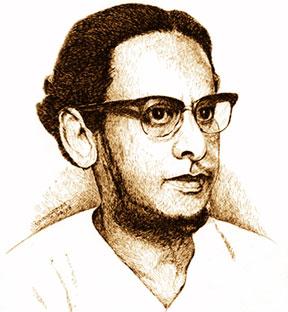 জন্মস্থান-মাগুরা
গ্রন্থ-                             সাত সাগরের মাঝি,         সিরাজুম মুনিরা,             নৌফেল ও হাতেম
একুশে পদক পুরস্কার
শব্দার্থ
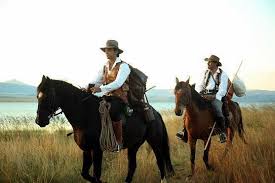 সওয়ার  	                     আরোহী

   বন্ধুর                         অসমতল

   অরণ্য        
 
তৃষ্ণাতপ্ত                            পিপাসায় কাতর
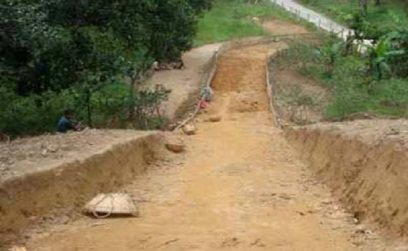 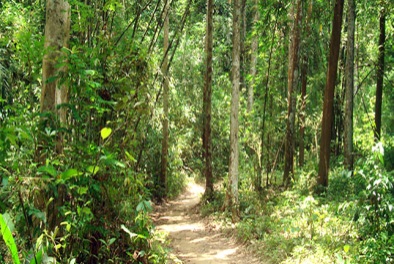 বন
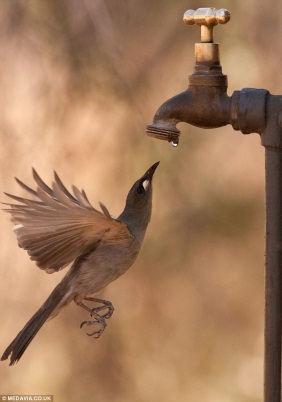 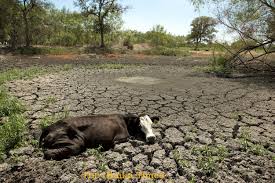 গ্রীষ্মকাল
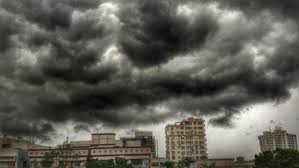 বৃষ্টির পূর্বে
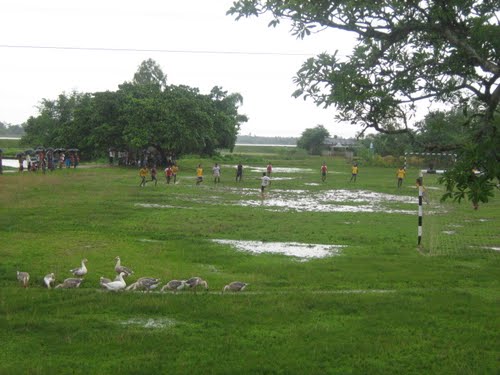 বৃষ্টির সময়
পূর্ণ প্রাণের জোয়ার
বিদ্যুৎ-রূপসী পরি মেঘে মেঘে হয়েছে সওয়ার
রুগ্ণ বৃদ্ধ ভখারীর রগ-ওঠা হাতেরমতন ---
পারি দিয়ে যেতে চায় বহু পথ ,প্রান্ত বন্ধুর,    
 যেখানে বিস্মৃত দিন পড়ে আছে নিঃসঙ্গ নির্জন
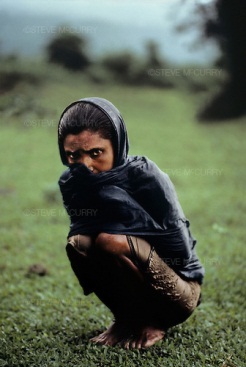 দলীয় কাজ
‘নদীর ফাটলে বন্যা আনে পূর্ণ প্রাণের জোয়ার”-ব্যাখ্যা কর
মূল্যায়ন
১। ফররুখ আহমদের দুটি গ্রন্থের নাম বল ?
২।বৃষ্টিতে মানব মনের প্রকৃতি ব্যাখ্যা কর ?
৩।তৃষিত বনের সাথে তৃষাতপ্ত মনের সাদৃশ্য            
   ব্যাখ্যা কর ?
৪।বর্ষার স্নিগ্ধ রূপের দুটি উদাহারন দাও ?
বাড়ির কাজ  বৃষ্টি কবিতার বিশেষ ভাবটি আলোচনা কর ।
ধন্যবাদ